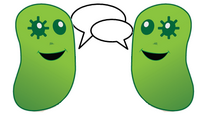 Cell Communication
Protein receptor Types and Transduction Pathways
3 Stages of Cell Communication
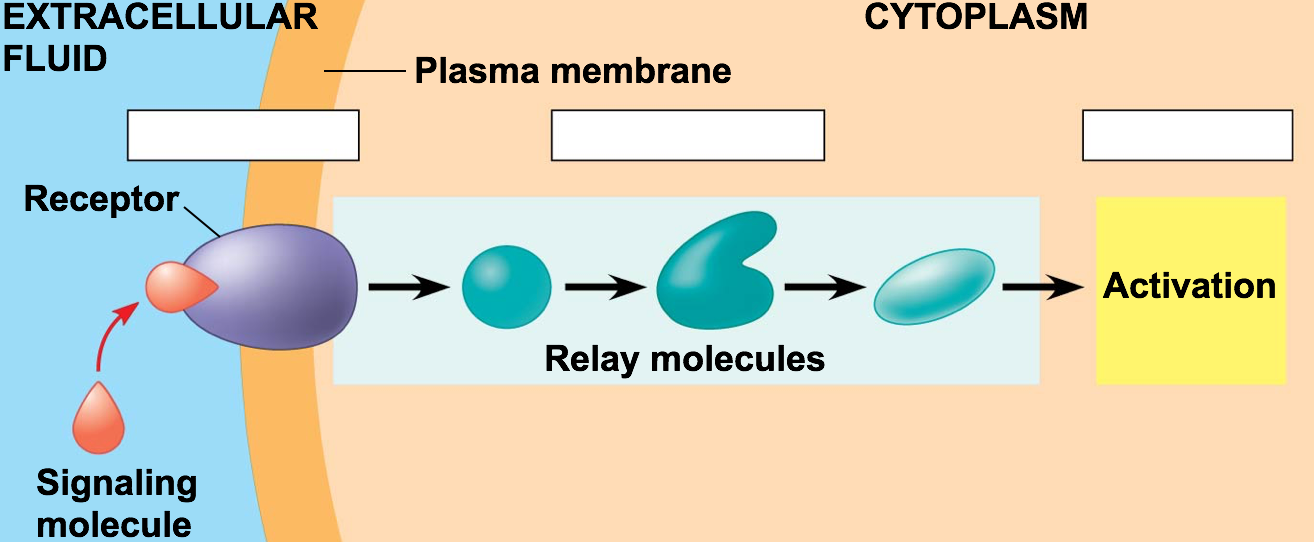 Transduction
Reception
Response
Modifications and Changes!!!
Environment and Change
Change in the cells/organisms environment will cause a (temporary) change in the cell

Example:
Epinephrine (adrenaline)
	-Stress causes release from adrenal glands
	-Epinephrine targets liver and muscle cells
	- Liver and muscle activate enzyme that breaks apart glycogen
	- Glucose is released into the blood to provide energy for the 
		body
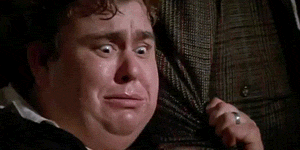 3 Stages of Cell Communication
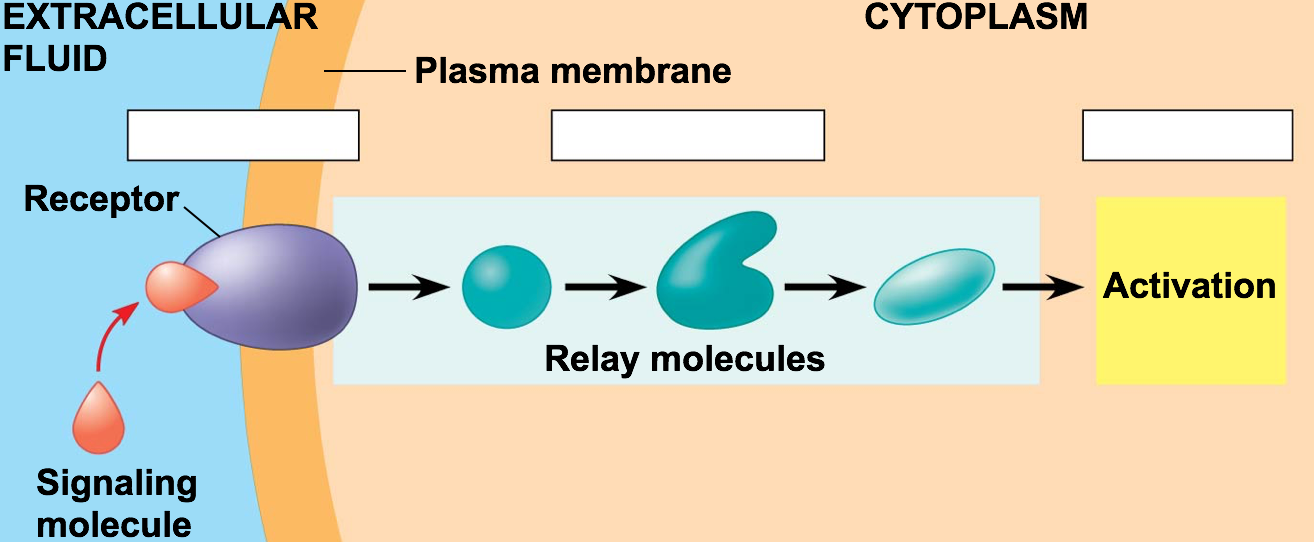 Transduction
Reception
Response
Modifications and Changes!!!
3 Major types of Cell Membrane Protein Receptors
1) G protein-coupled receptors
2) Ligand-gated ion channels
3) Tyrosine Kinases
G-Protein Coupled Receptor
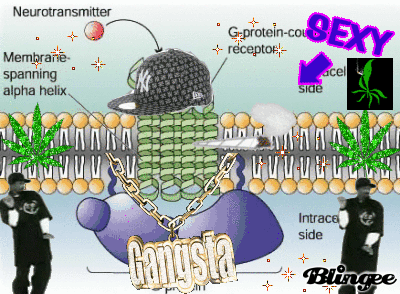 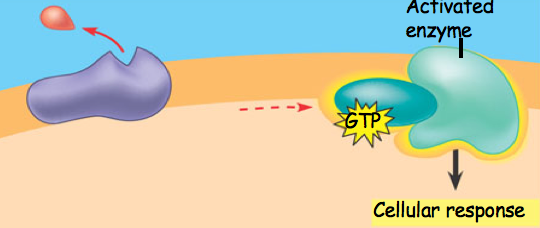 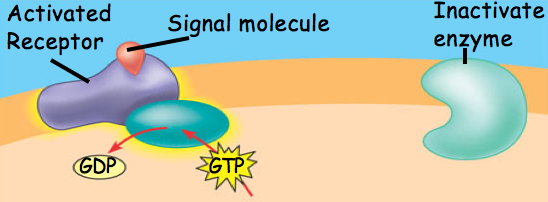 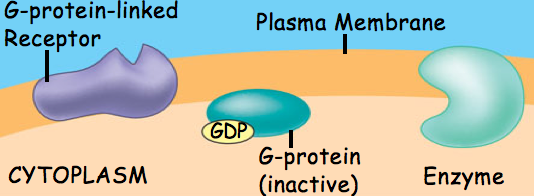 Used in: embryonic development, taste
               smell
Diseases can interfere in G-protein function:
   Cholera, Pertussis, Botulism
60% of medicines affect G-protein pathways
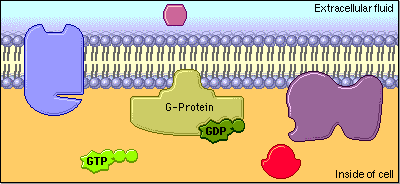 Ligand-Gated Ion Channel
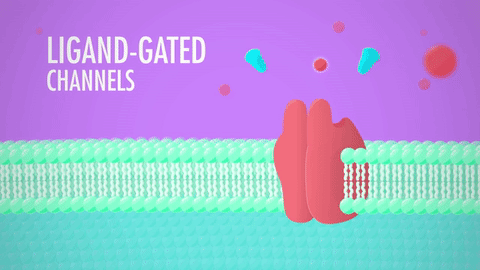 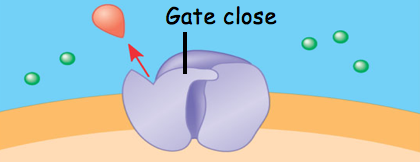 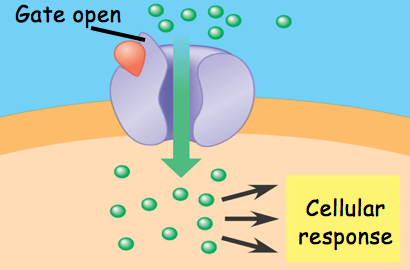 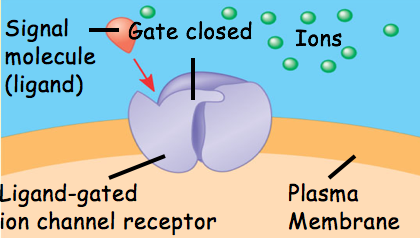 Used in many diverse processes, Nervous system
Tyrosine Kinase Receptors
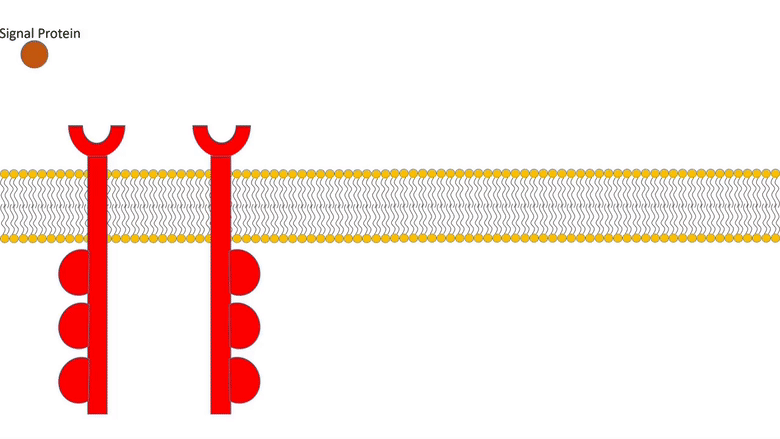 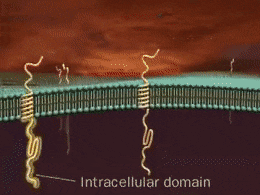 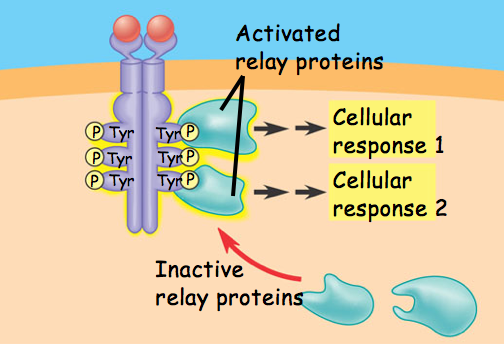 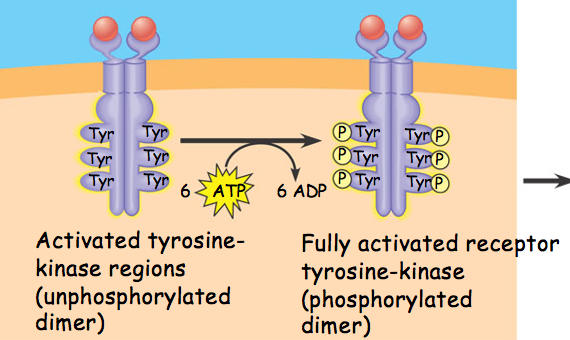 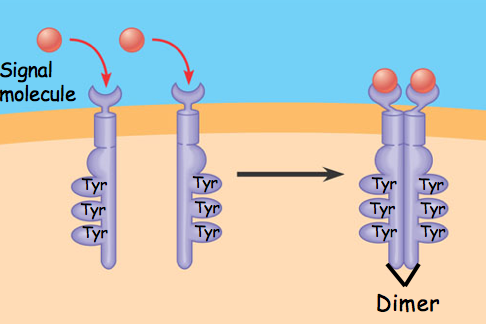 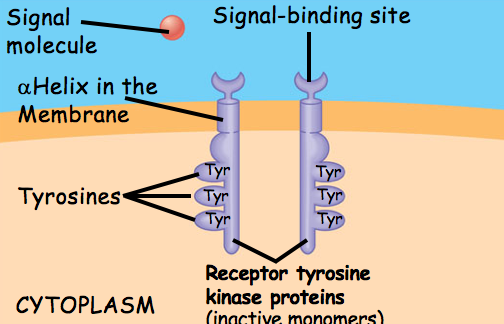 Involved in: metabolism, cell cycle
Linked to: Cancers, diabetes, bone
disorders, inflammation
Signal Transduction Pathways
Signal Transduction Pathway= “Domino effect” in which a molecule is modified and activated, which modifies/activates another molecule…

Relay Molecules: Usually large proteins that are modified to become active   
Example: Protein Kinases- molecules that modify/activate the next molecule by phosphorylating it

Secondary messengers: small molecules, such as cyclic AMP or Ca+, that can be used to activate relay molecules in a pathway
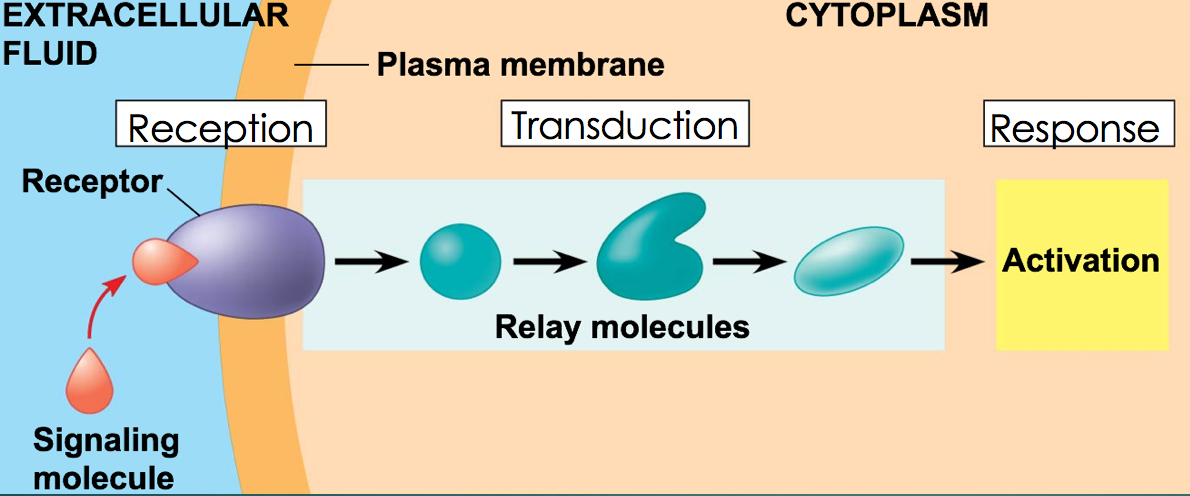 Example 1: Phosphorylation Cascade
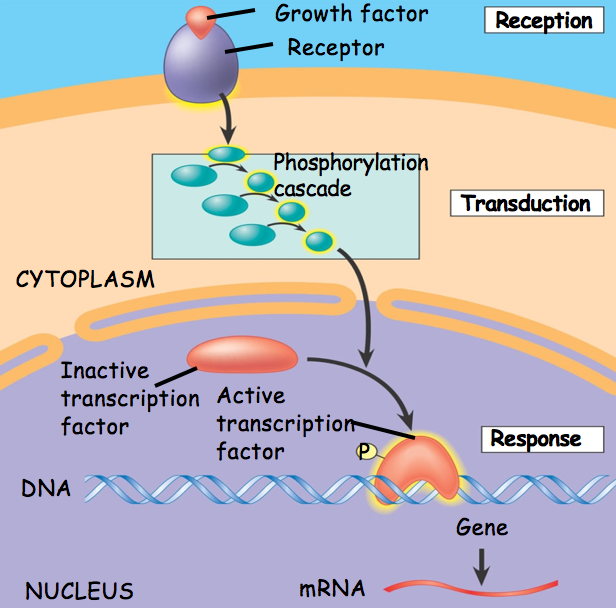 Example 1: Phosphorylation Cascade
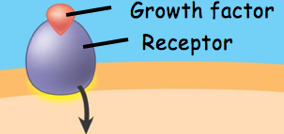 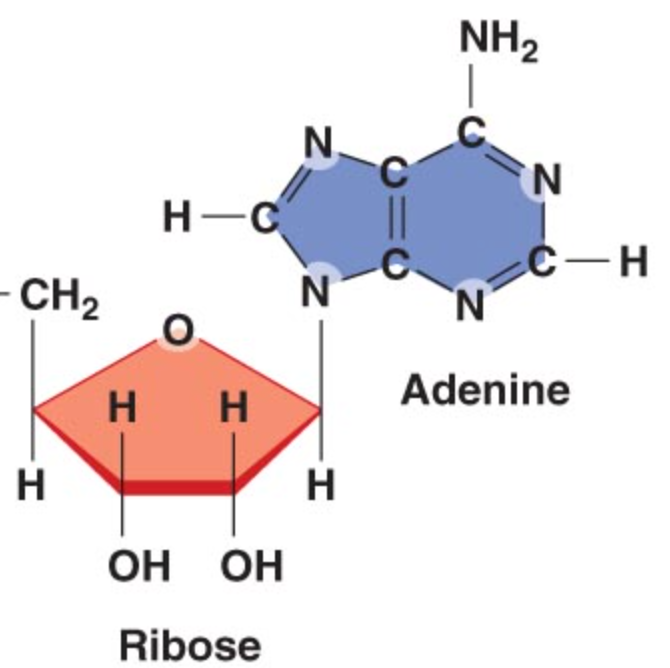 P
P
P
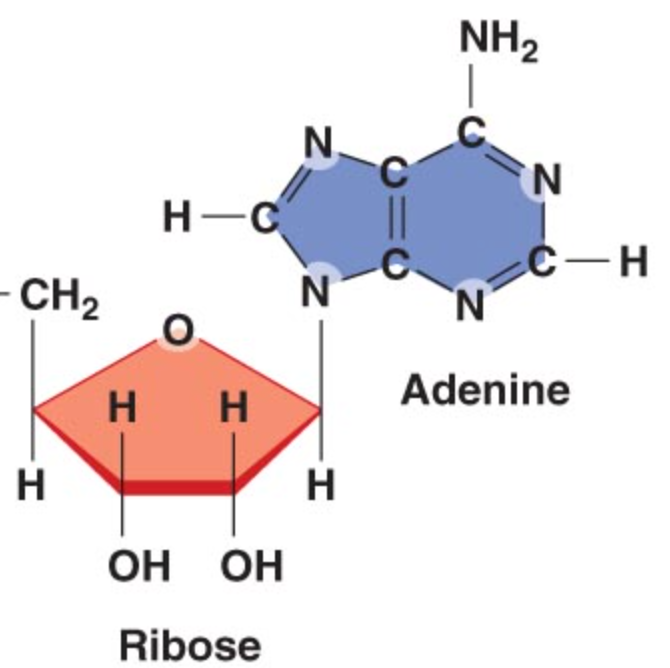 P
P
P
P
P
Example 2: Secondary Messengers
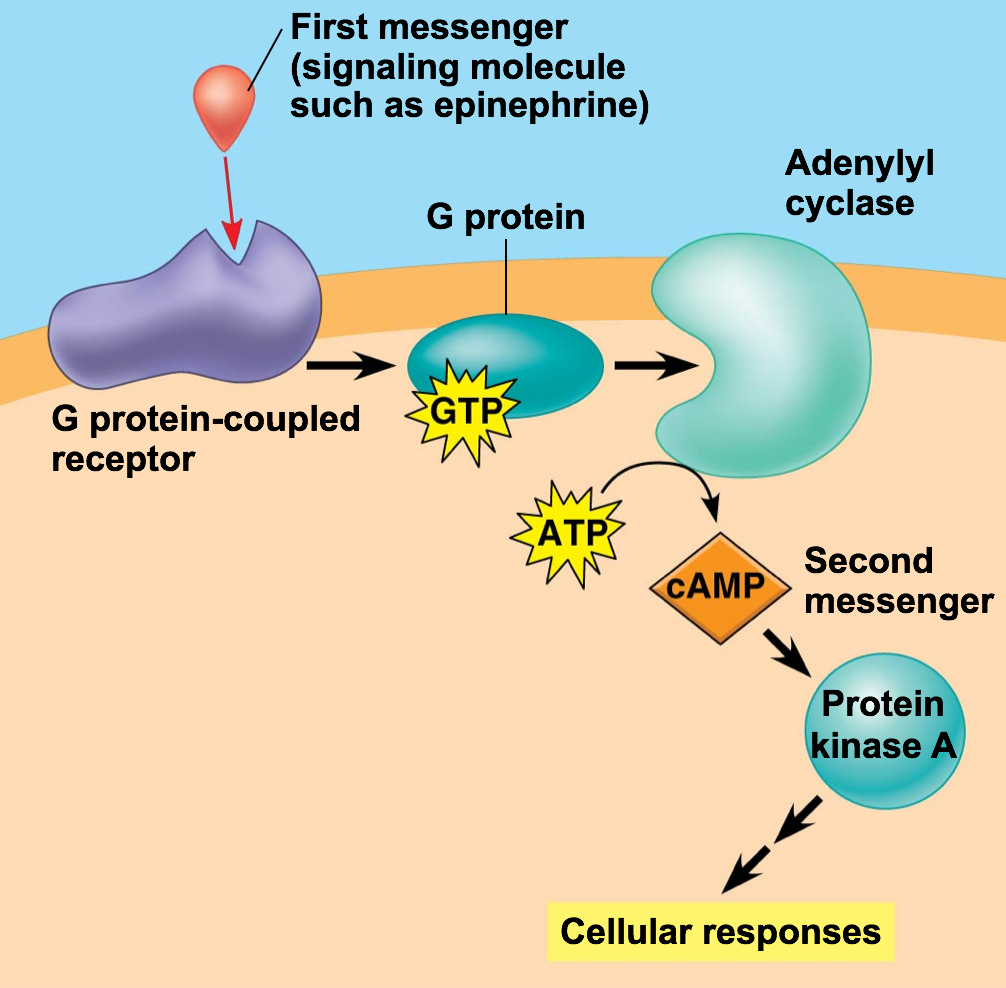 Big Idea
A series of changes during a signal transduction pathway leads to an overall change (usually temporary) in the cell!
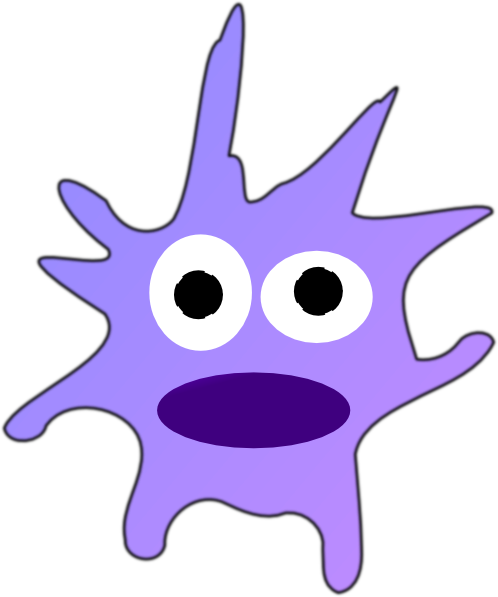 I feel different…